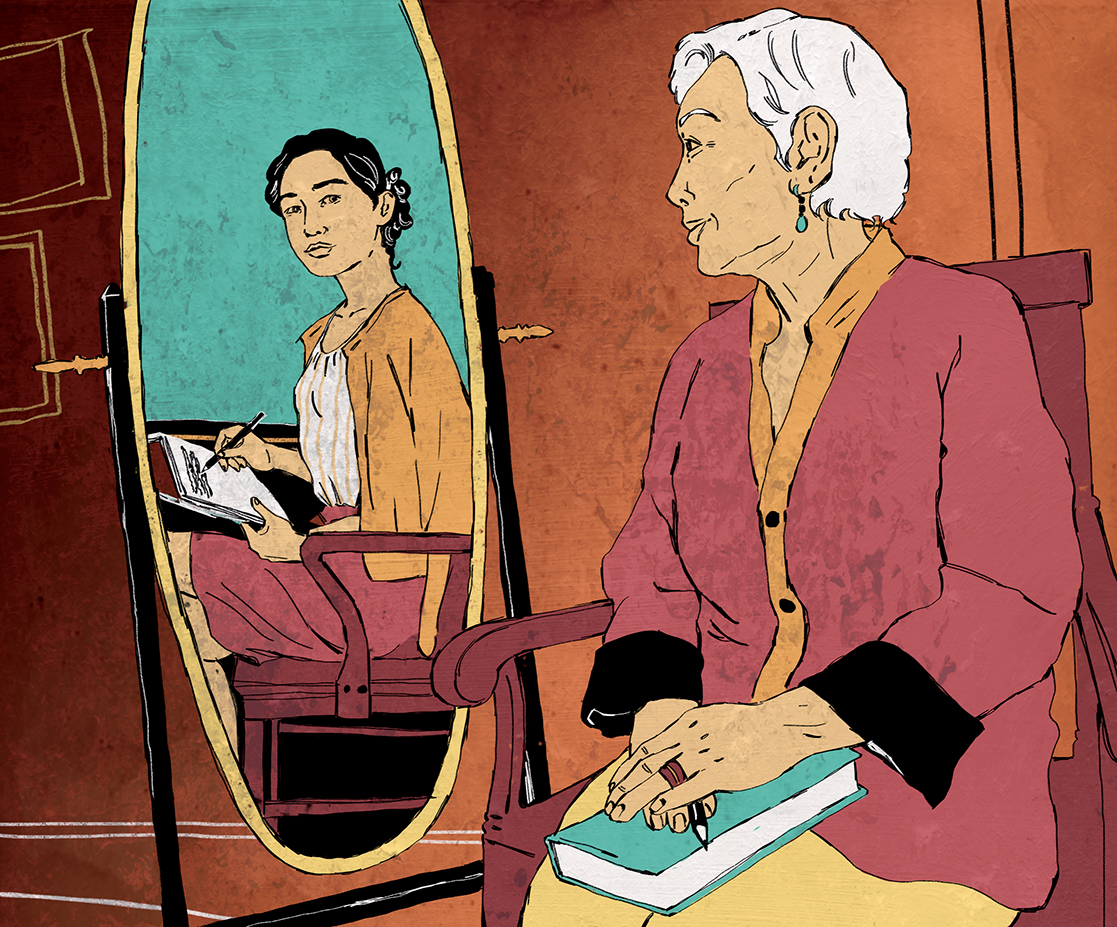 Diario, autobiografia, lettera
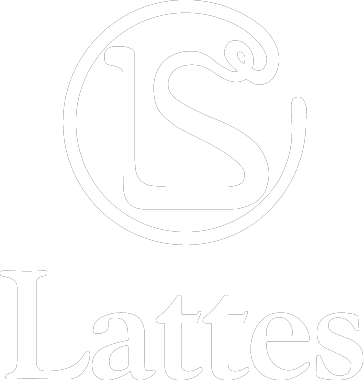 Il diario
La parola diario deriva dal latino medievale diarium, che a sua volta deriva dal latino classico dies che significa giorno. 
In origine la parola diario indicava un registro dove annotare qualcosa giorno per giorno.
Esistono diversi tipi di diario:
il diario personale;
il diario personale letterario;
il diario per appunti;
il diario di viaggio.
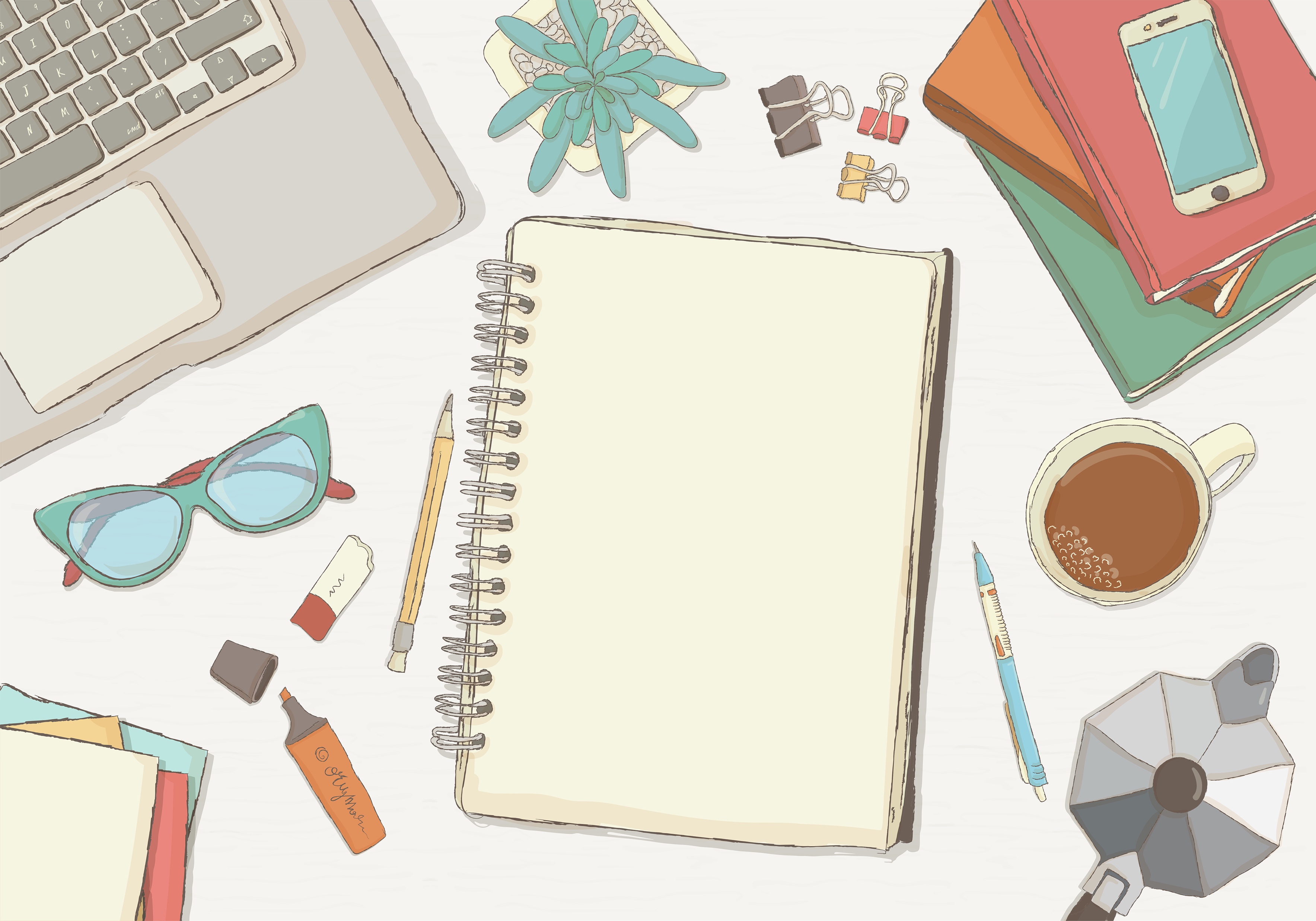 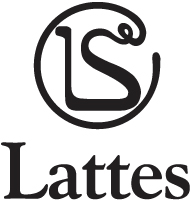 Il diario personale
Sul diario personale si scrive di sé e per sé: lo stile è libero e la scrittura è spontanea. 
Si può:
esprimere sentimenti ed emozioni;
ricordare sensazioni piacevoli;
riflettere sulle proprie esperienze vissute;
ordinare i pensieri.
Spesso il diario personale è tenuto segreto.
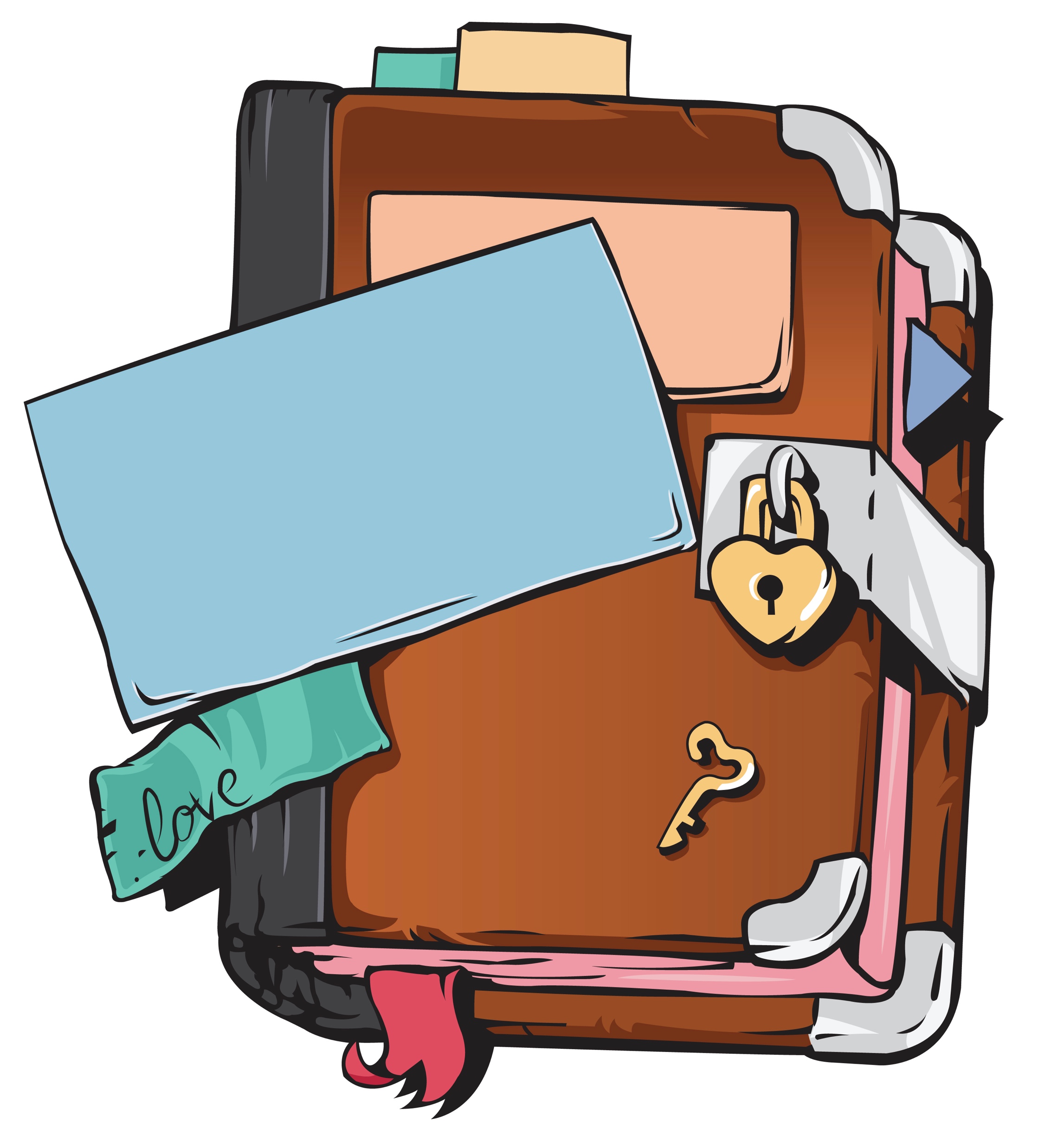 Il blog è una versione digitale e pubblica del diario di carta: è un diario in rete, dove chi scrive mette le sue riflessioni a disposizione dei lettori e da loro riceve opinioni, commenti, suggerimenti.
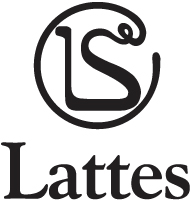 Il diario personale letterario
I diari letterari sono quelli degli scrittori. 
Alcuni sono stati scritti con l’intenzione di renderli pubblici, altri, invece, erano diari intimi e sono stati dati alle stampe dopo la morte dell’autore.Sono documenti importanti perché aiutano a capire le opere degli scrittori e l’epoca in cui sono state scritte.
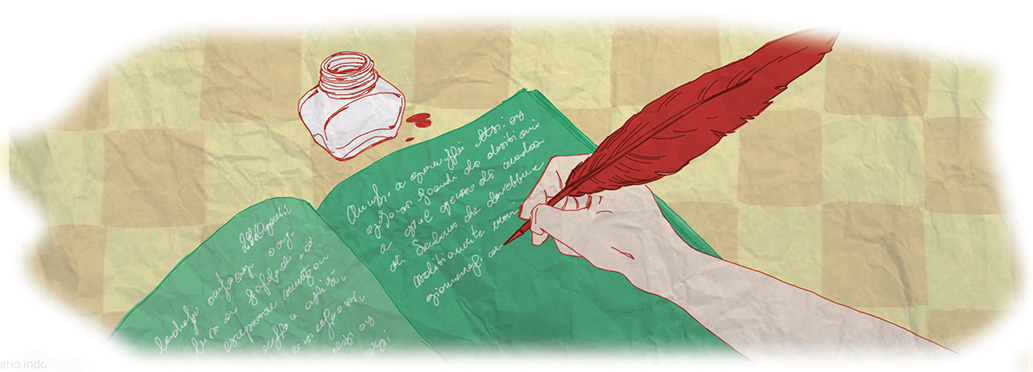 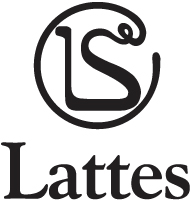 Il diario per appunti
Il diario per appunti è come un cassetto dentro cui si infila tutto ciò che si vuole ricordare e conservare: 
una frase che ci ha colpito; 
i versi di una canzone che amiamo;
una poesia; 
uno sfogo o una gioia improvvisa; 
un proposito; 
un sogno; 
una riflessione.
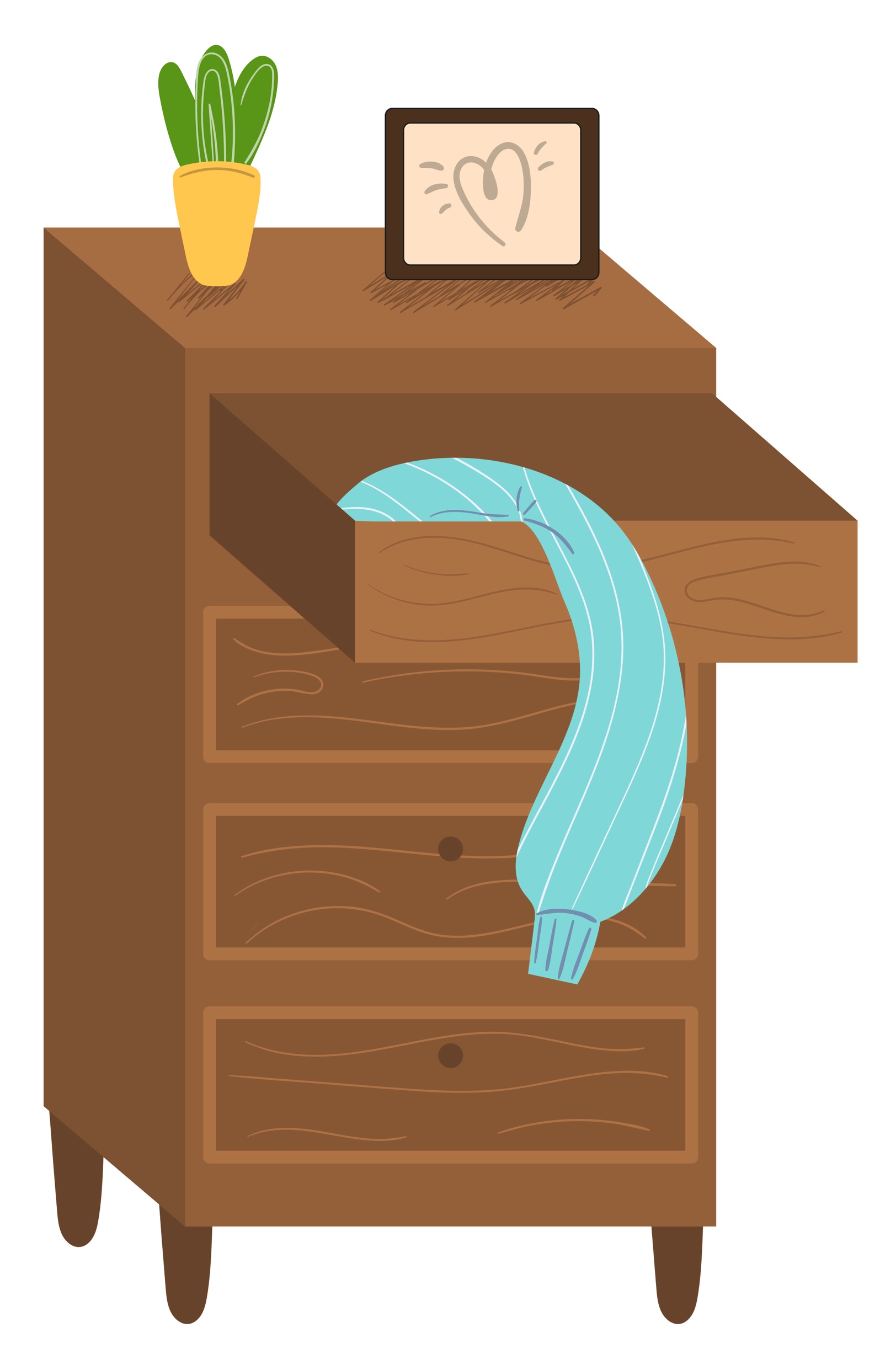 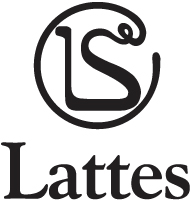 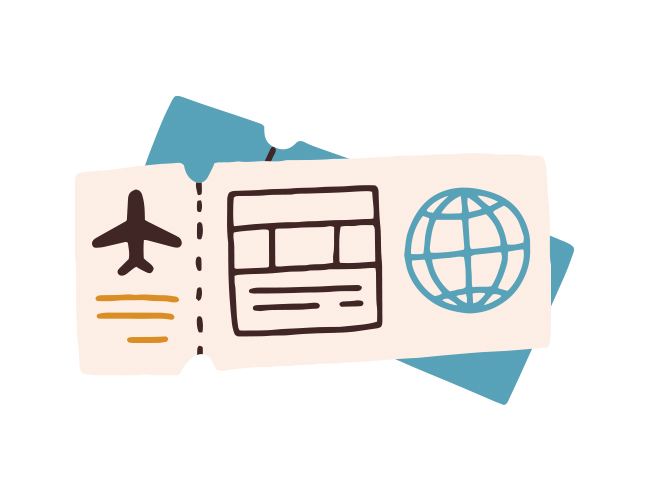 Il diario di viaggio
Un diario di viaggio è una raccolta di annotazioni che una persona fa durante un viaggio. 
Possono contenere:
l’elenco degli spostamenti con orari e mezzi di trasporto;
le località visitate, i monumenti più significativi;
gli incontri; 
le avventure.
I veri viaggiatori hanno sempre con sé un taccuino su cui appuntano sensazioni, immagini e pensieri che, alla fine della giornata, trasformano in narrazione. 
Alcuni pubblicano il proprio diario di viaggio.
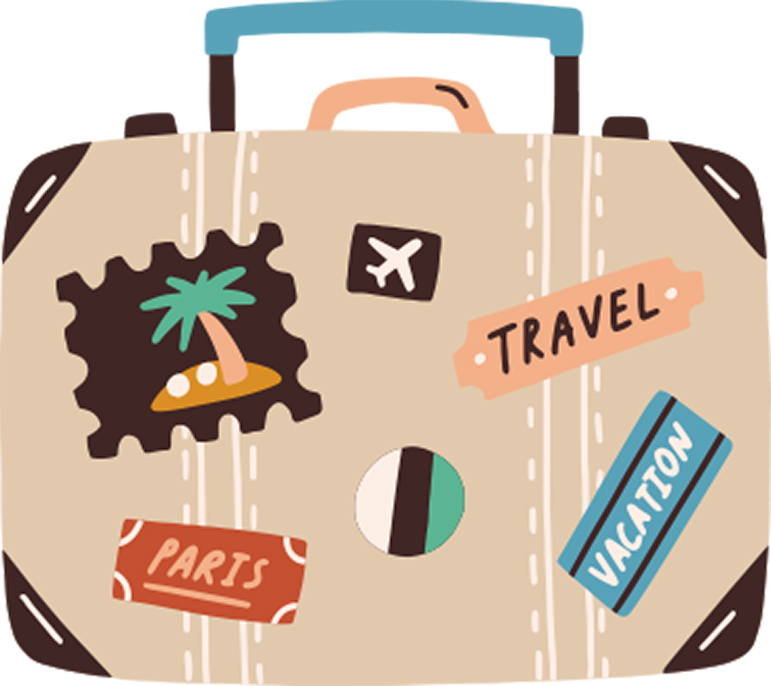 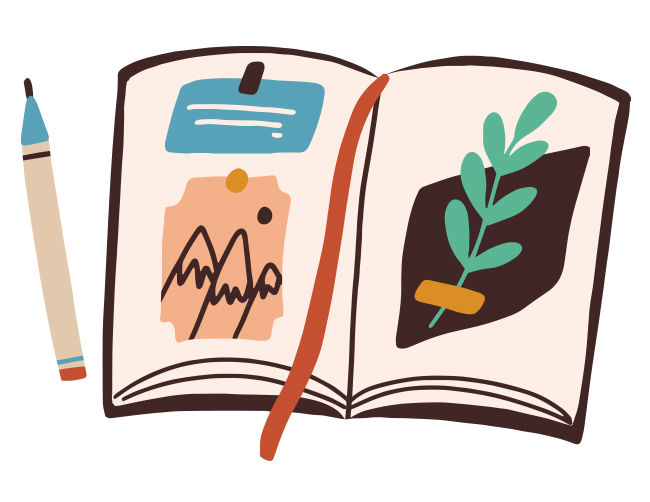 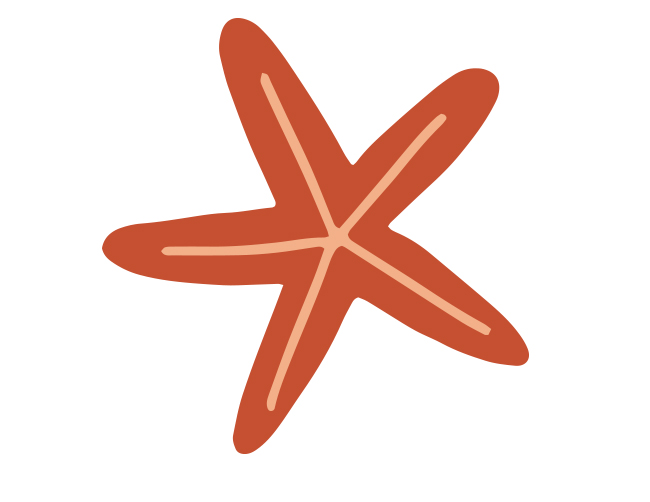 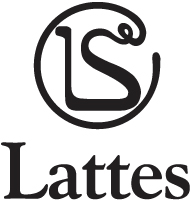 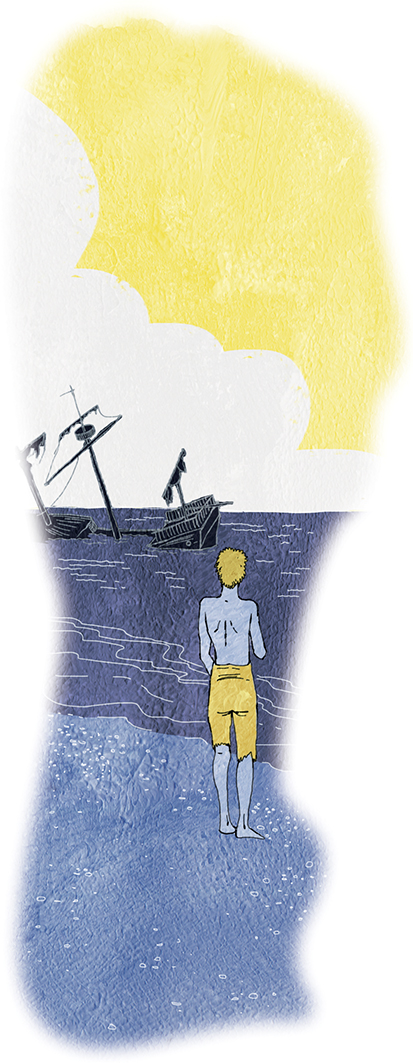 Il romanzo in forma di diario
Racconti e romanzi possono essere scritti in forma di diario: il protagonista narra in prima persona gli avvenimenti che lo riguardano. 
Tra i romanzi più famosi: 
Robinson Crusoe di Daniel Defoe; 
Cuore di Edmondo De Amicis;
Il Giornalino di Gian Burrasca di Vamba. 
Tra i romanzi moderni per ragazzi: 
Ascolta il mio cuore di Bianca Pitzorno; 
Il diario di Adrian Mole di Sue Townsend; 
Il diario di una schiappa di Jeff Kinney.
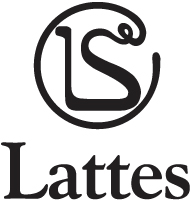 L’autobiografia
La parola autobiografia deriva da tre parole greche: autós (“stesso”), bios (“vita”) e graphia (“scrittura”): significa narrazione della propria vita. L’autore è sia protagonista sia narratore. Quasi sempre l’autobiografia è scritta da un personaggio noto o che ha un passato che merita di essere conosciuto. 
Le autobiografie presentano le seguenti caratteristiche:
i luoghi e i ricordi narrati sono reali;
il protagonista fa riferimento a persone che ha conosciuto (familiari, amici, figure note della sua epoca);
si segue un ordine per lo più cronologico, ma l’autore si sofferma su momenti o personaggi che ritiene più significativi; 
ci sono riflessioni sui fatti sia personali sia legati alla cronaca o alla storia;
il linguaggio è accurato.
La biografia è il racconto della vita di un’altra persona: il narratore è esterno e racconta in terza persona.
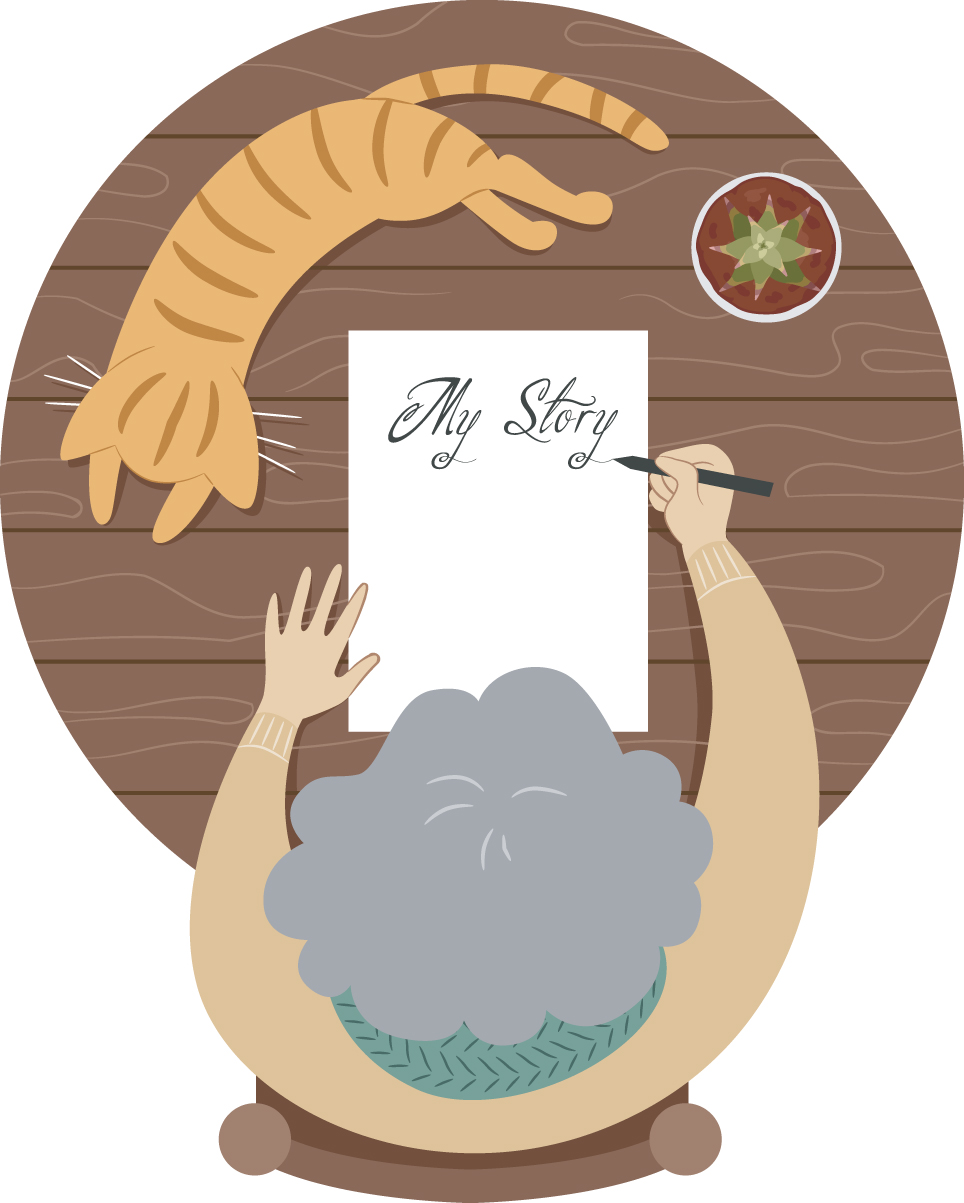 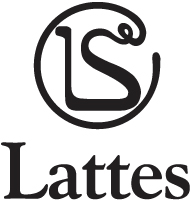 La lettera
Le lettere personali sono quelle che si inviano a persone con cui abbiamo confidenza: parenti, amici, innamorati...
Nelle lettere personali: 
si dimostra affetto; 
si danno e chiedono notizie; 
si parla delle proprie esperienze; 
si esprimono opinioni.
Il linguaggio è semplice e diretto.
Oggi le lettere si scrivono soprattutto in forma elettronica; le regole per scrivere una buona lettera di carta o una e-mail sono le stesse.
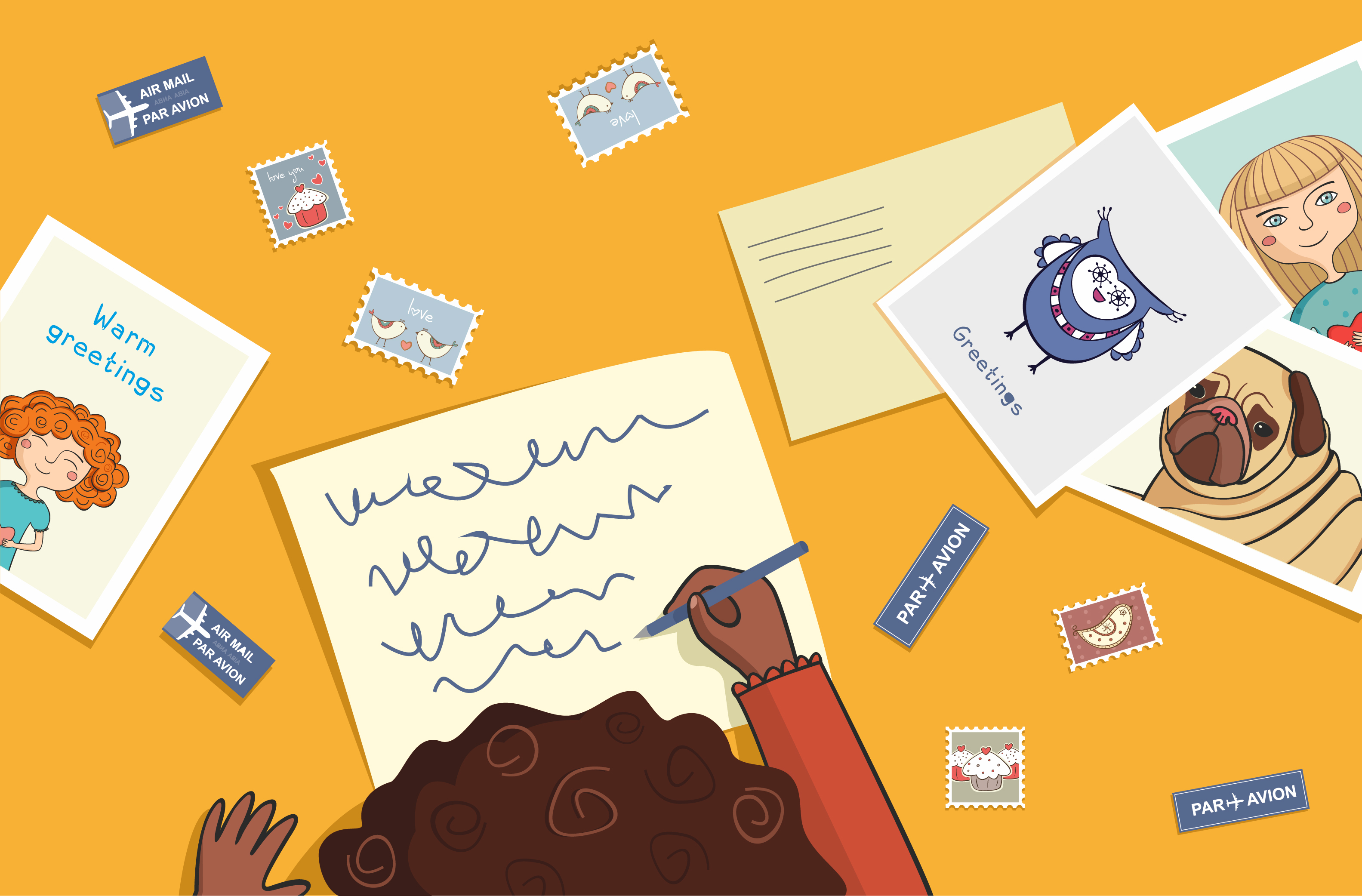 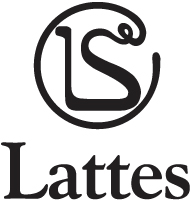 Il romanzo epistolare
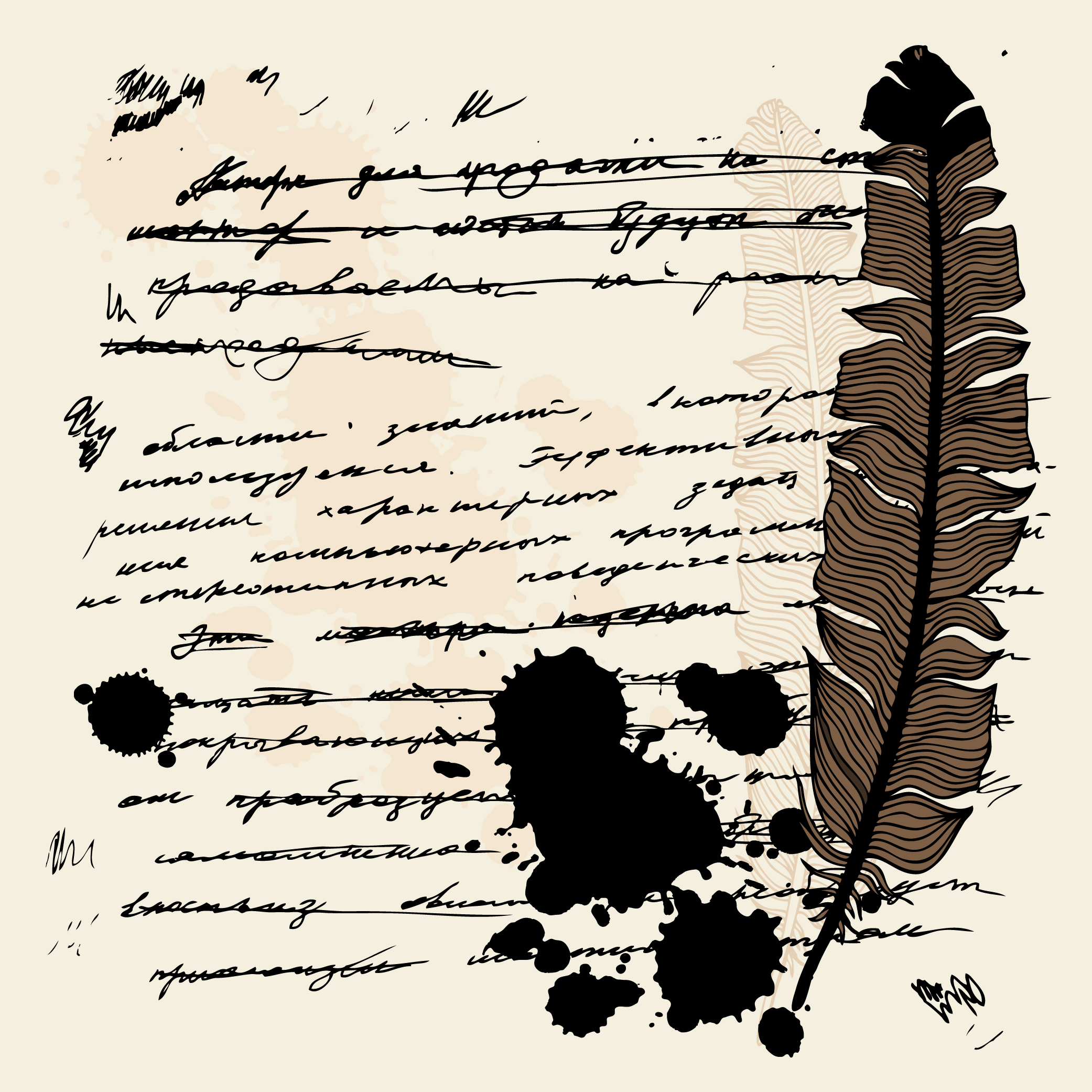 Gli scrittori a volte scelgono di raccontare una storia in forma di lettera: il protagonista racconta ciò che gli accade attraverso le lettere che manda a un destinatario. 
In altri casi la vicenda viene raccontata da più di un personaggio, attraverso le lettere che si scambiano.
Un celebre esempio di romanzo epistolare è Dracula di Bram Stocker.
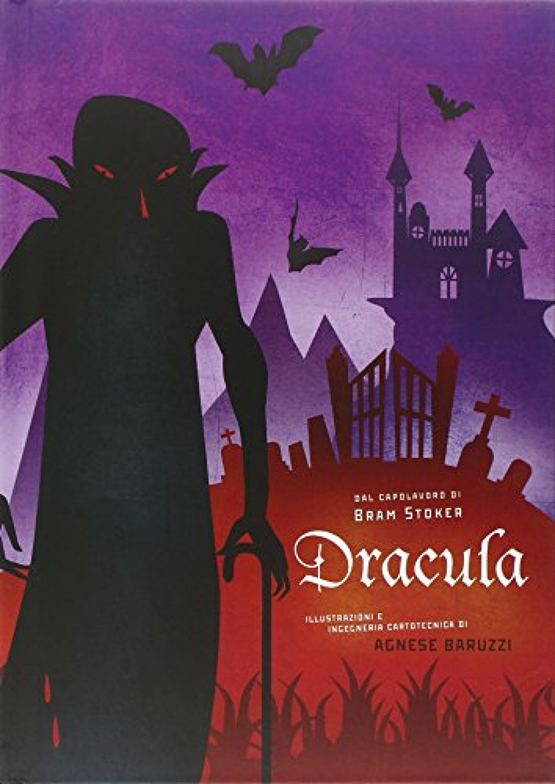 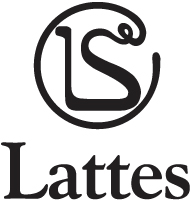